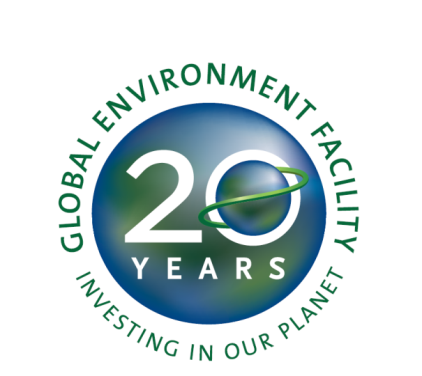 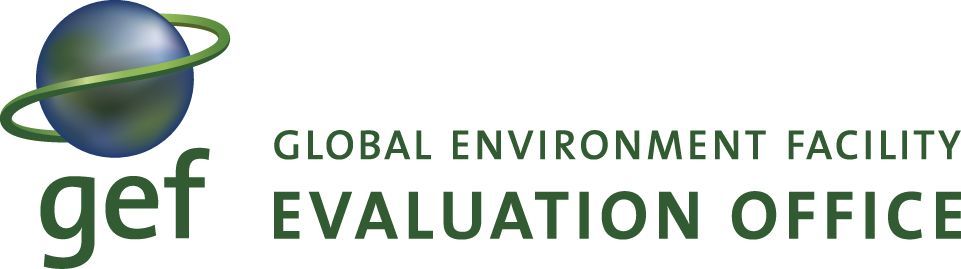 Revising GEF’s M&E Policy
Carlo Carugi
Senior Evaluation Officer

AEA Evaluation 2011
Anaheim - November 2011
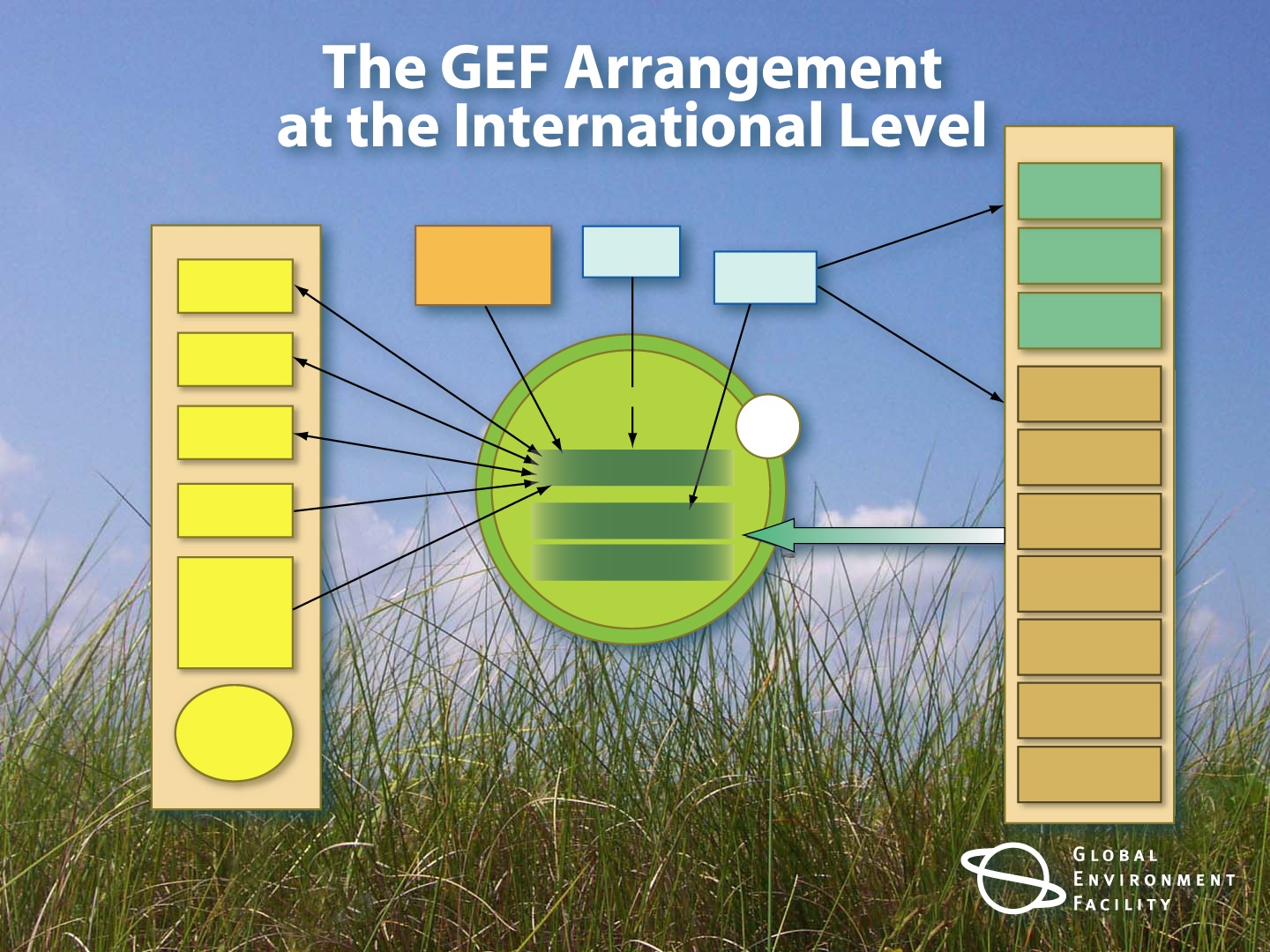 IAs/EAs
UNDP
Donor Replenishment Group
Evaluation Office
UNEP
CBD
STAP
WB
UNFCC
Assembly
ADB
POPs
NGOs
AfDB
Council
CCD
EBRD
CEO/Chair
GEF Secretariat
FAO
Multilateral
Fund of 
Montreal
Protocol
IDB
IFAD
International
Waters
UNIDO
2
Background
The GEF Monitoring and Evaluation Policy was approved by Council in February 2006

The Policy sets norms and standards for M&E

The Policy contains minimum requirements for M&E of GEF activities

Council requested the GEF Evaluation Office to revise the GEF M&E Policy for GEF-5
3
M&E in the GEF
Two overarching objectives:

Promote accountability for the achievement of GEF objectives through the assessment of results, effectiveness, processes, and performance of the partners involved in GEF activities

Promote learning, feedback, and knowledge sharing on results and lessons learned among the GEF and its partners as a basis for decision making on policies, strategies, program management, programs, and projects; and to improve knowledge and performance
4
M&E Levels and Responsible Agencies
5
Revision Process
Revision of GEF M&E Policy managed by GEF EO, but:
Update of “Monitoring” led by the GEF Secretariat
Update of “Evaluation” led by the GEF Evaluation Office
Wide consultation and interaction with stakeholders through e-survey, interviews, and interagency meetings:
E-survey provided substantial feedback was received from Council members, focal points, and agency evaluation units
Interaction with focal points was also pursued through ad hoc questionnaires and discussions during sub-regional workshops
Audit Trail circulated with the final version of the M&E Policy to all stakeholders having provided written comments to previous drafts
6
New M&E Policy (Nov 2010): What’s New?
Reference to GEF Results-based Management (RBM)
Strengthened knowledge sharing and learning
Clarification of roles and responsibilities
Inclusion of programs and jointly implemented projects
Baseline data for M&E to be established by CEO endorsement
Stronger role for GEF Operational Focal Points in M&E, through the introduction of a New Minimum Requirement on engagement of GEF Operational Focal Points in project and program M&E activities
7
M&E: Minimum Requirement 1
Design of M&E Plans
Concrete and fully budgeted M&E plan by CEO endorsement for FSP and CEO approval for MSP. Project logical frameworks should align with GEF focal area results frameworks. M&E Plan should include:

SMART indicators
Baseline data for M&E by CEO endorsement
Mid Term Reviews (where required or foreseen) and Terminal Evaluations included in plan
Organizational set up and budget for M&E
8
M&E: Minimum Requirement 2
Implementation of M&E Plans 
Project/program monitoring and supervision will include execution of the M&E plan:

Use of SMART indicators for process and implementation
Use of SMART indicators for results
Baseline for the project is fully established and data are compiled to review progress
Organizational set up for M&E is operational and its budget is spent as planned
9
M&E: Minimum Requirement 3
Project/Program Evaluations: 
All full sized projects and programs will be evaluated at the end of implementation
Evaluations should:
Be independent of project management or reviewed by GEF Agency evaluation unit
Apply evaluation norms and standards of the GEF Agency
Assess, as a minimum, outputs and outcomes, likelihood of sustainability, compliance with Minimum Requirements 1 & 2
Contain basic project data and lessons on the evaluation itself (including TORs)
Should be sent to GEF EO within 12 months of completion of project/program
10
M&E: New Minimum Requirement 4
Engagement of Operational Focal Points

M&E plans should include how OFPs will be engaged
OFPs to be informed on M&E activities, including Mid Term Reviews and Terminal Evaluations, receiving drafts for comments and final reports
OFPs invited to contribute to the management response (where applicable)
GEF Agencies keep track of the application of this requirement in their GEF financed projects and programs
11
To Conclude
Inclusiveness and participation are essential elements in constructing consensus for M&E

Challenges with the GEF M&E Policy were the width and diversity of its institutions. Addressed through e-survey and other forms of consultation

Transparency in how each and everybody’s point of view was considered was key. We achieved this with the audit trail.
12
Thank you


GEF Evaluation Office website:
www.gefeo.org

The GEF M&E Policy can be downloaded at:
http://www.thegef.org/gef/node/4184

ccarugi@thegef.org
13